Ministerio de
Educación Nacional
Unidad de Atencion al Ciudadano
INFORME DE SOLICITUDES DE ACCESO A LA INFORMACIÓN 
Decreto 103 de 2015
Segundo Trimestre de 2018
Bogotá, julio  de 2018
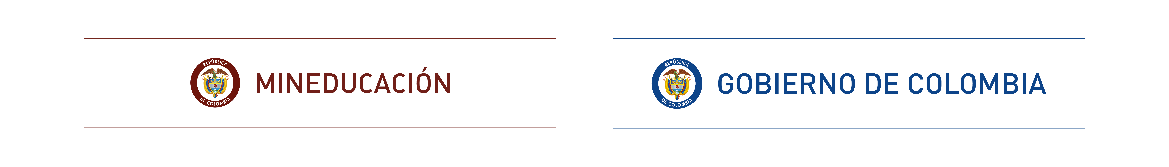 Derechos de petición de la información
Informe de solicitudes de acceso a información pública recibidas en el Ministerio de Educación Nacional -  2018.
En cumplimiento de lo establecido en el decreto 103 del 20 de enero de 2015, por el cual se reglamenta parcialmente la Ley 1712 de 2014 y se dictan otras disposiciones, a continuación se presenta la información relacionada con las solicitudes de acceso a la información pública.
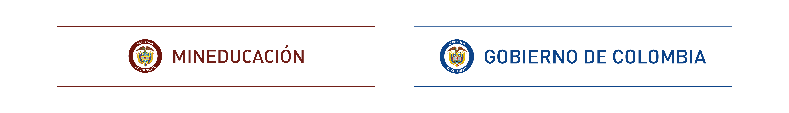 Derechos de petición de la información
Durante el segundo trimestre de 2018 se recibieron 3552 solicitudes de derechos de petición de información de las cuales 2244 fueron atendidos directamente por el Ministerio de  Educación Nacional, y 1308 solicitudes se trasladaron  por  competencia a otra entidad, ninguna solicitud fue negada.
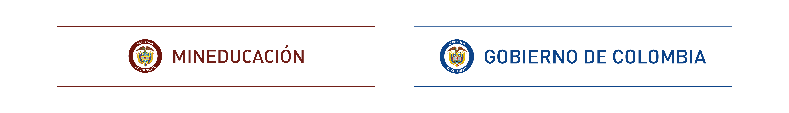 Derechos de petición de la información
Para los meses de 	Abril a Junio se refleja  que el mes con mayor número de derechos de petición corresponde a  Junio  con un total de 1370,  seguido por el mes de abril con un total de 1146 y para mayo 1036. Para un total de 3552 derechos de petición en el segundo trimestre del año 2018.
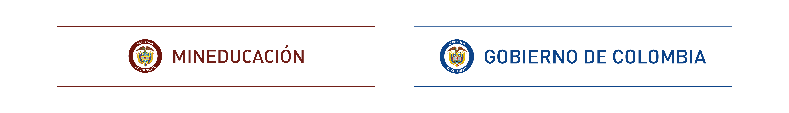 Derechos de petición de la información
Se recibieron 3552 derechos de petición de información. En los cuales  la dependencia que mas recibió asignaciones fue la Unidad de Atención al Ciudadano con un total de 2816.
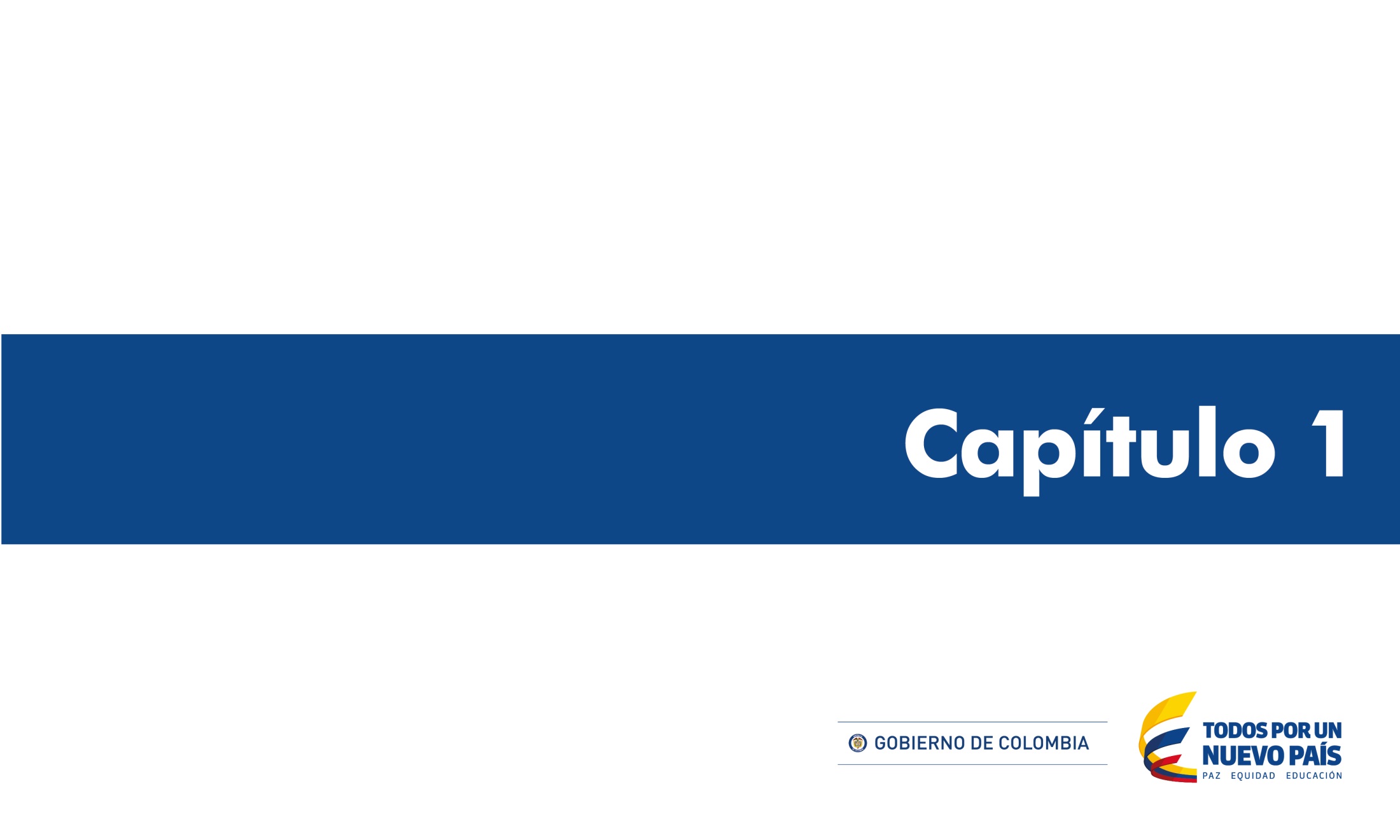 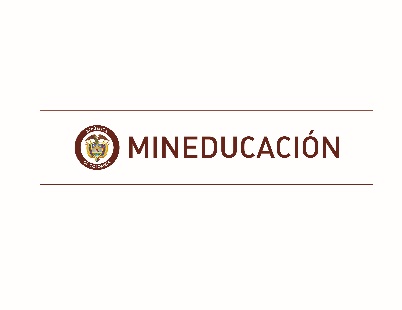 Unidad de Atencion al Ciudadano
Detalle de  Derechos de Petición de InformaciónSegundo  trimestre 2018
Ver archivo adjunto en Excel *
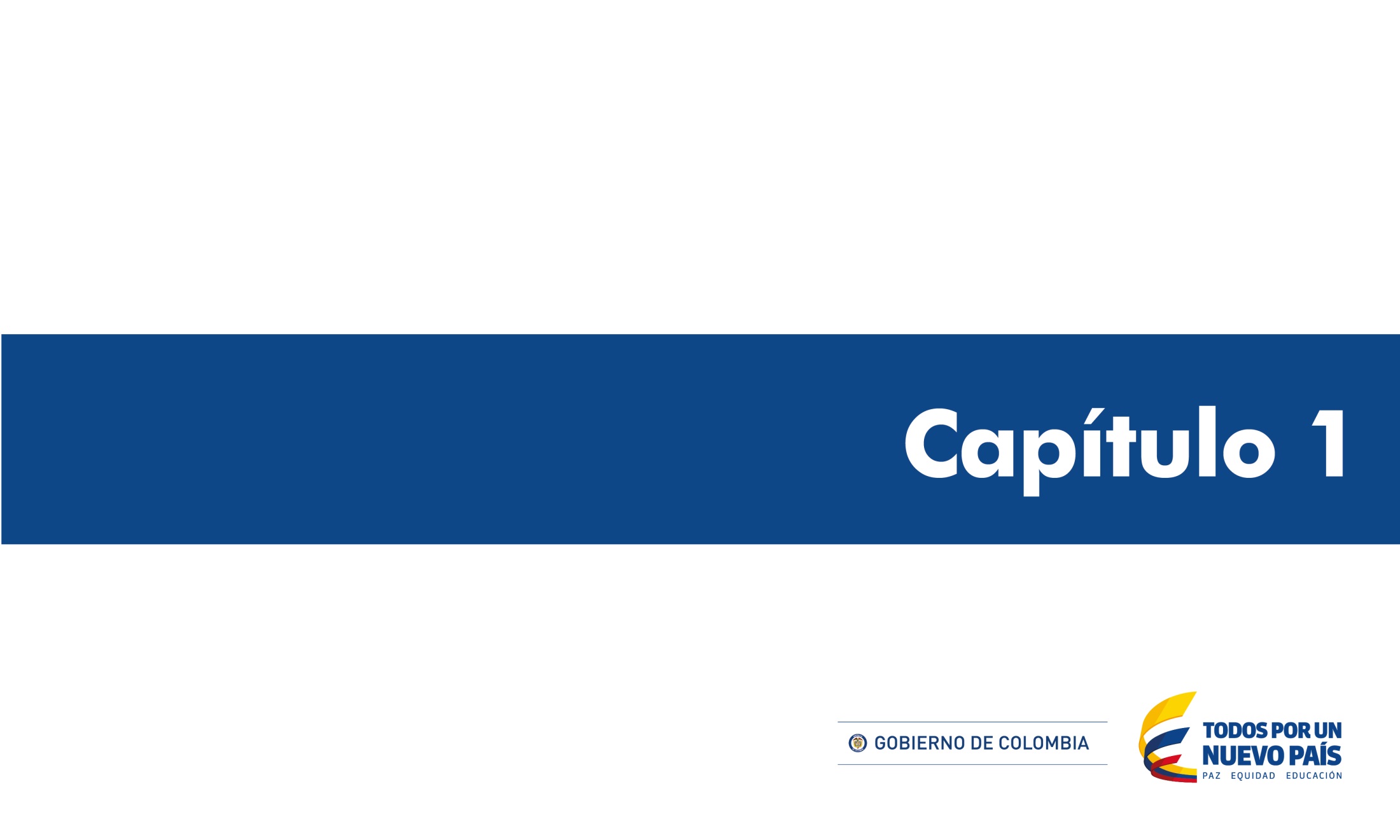 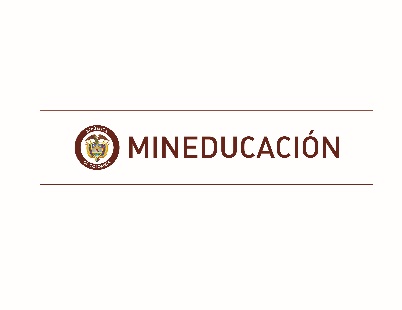